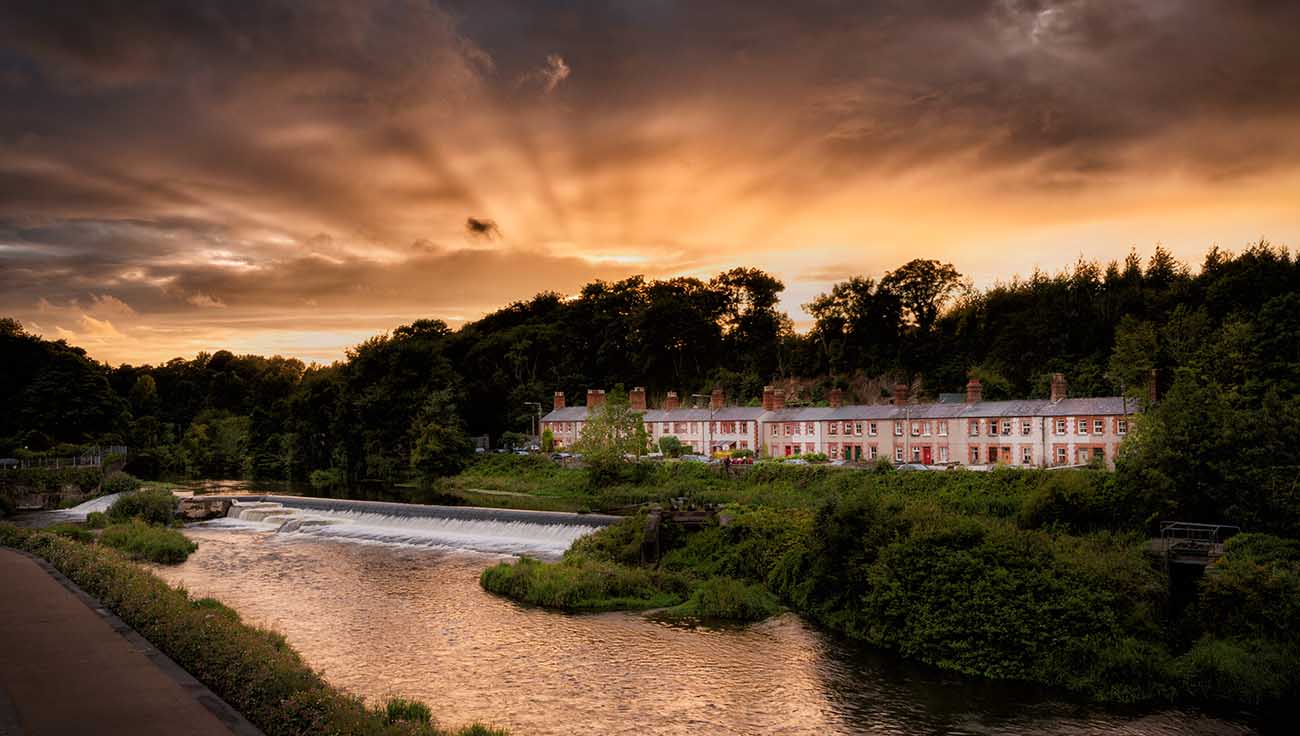 South Dublin
Draft Tourism Strategy 2024 - 2029
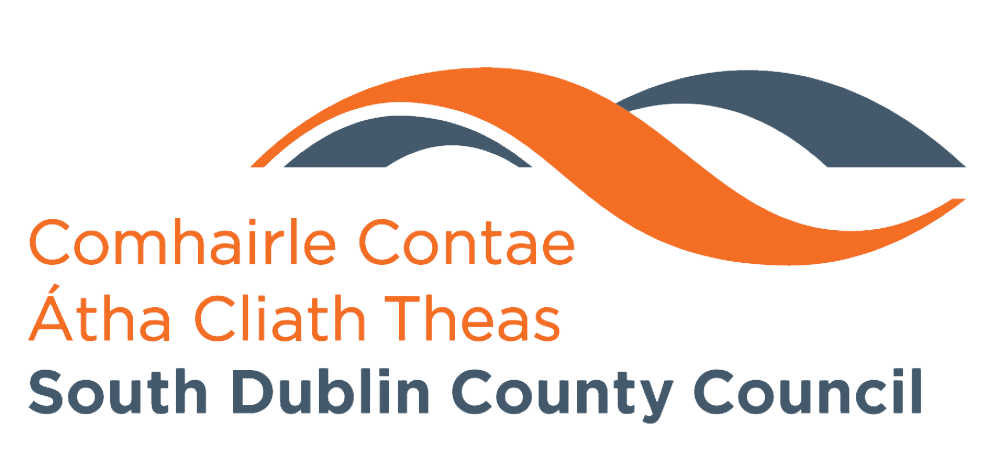 South Dublin Draft Tourism Strategy
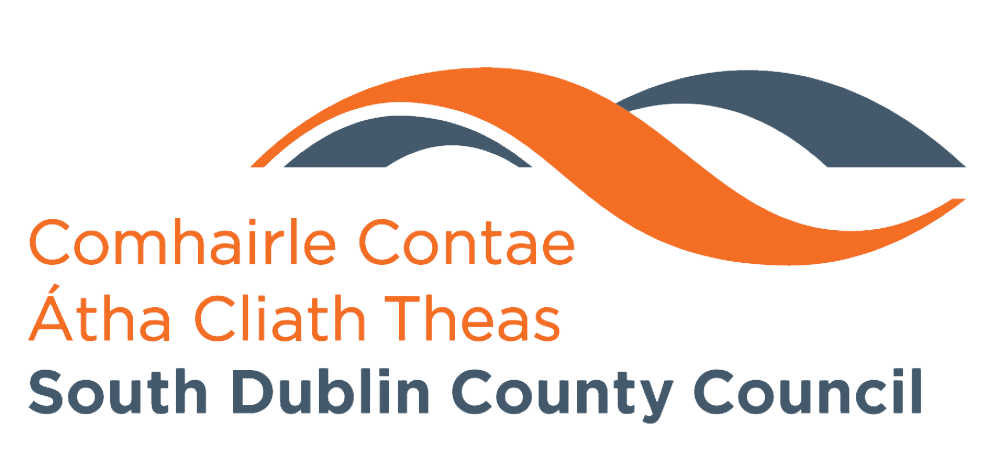 Strategic Vision & Priorities
“South Dublin is a welcoming, vibrant and thriving place to live, work and visit with a wealth of natural, built and cultural heritage celebrating the beauty and diversity of our County. We are the gateway to the Dublin Mountains, seamlessly connected to the city centre and packed full of exceptional and enriching visitor experiences.”
Realise Our Potential
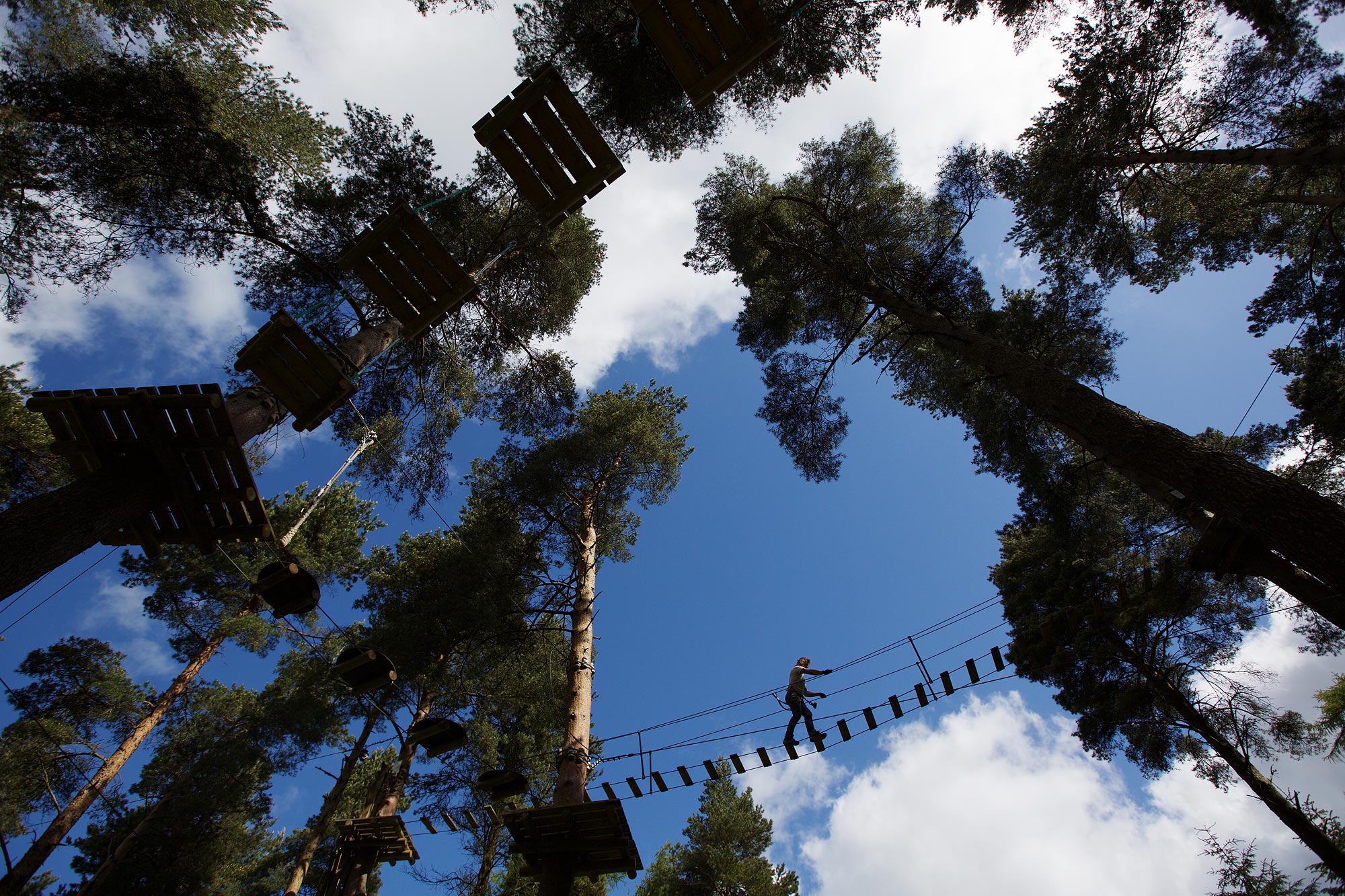 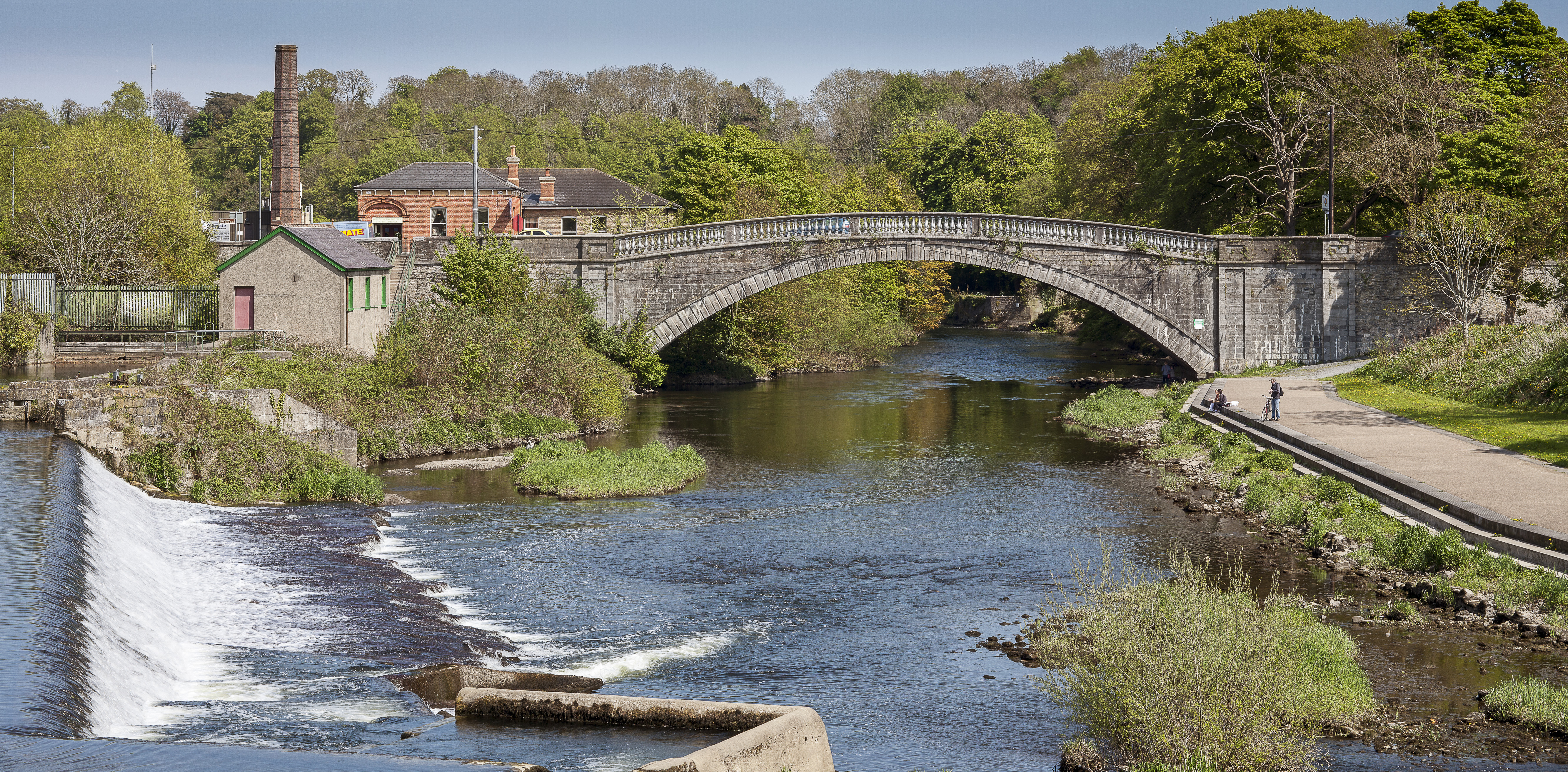 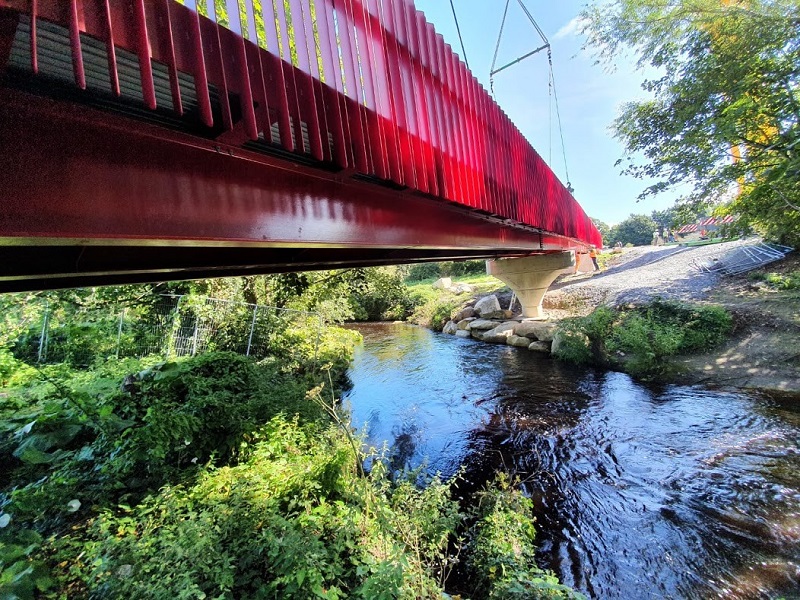 Reinforce Connectivity
Regenerate our Natural Spaces
Refresh Partnership Working
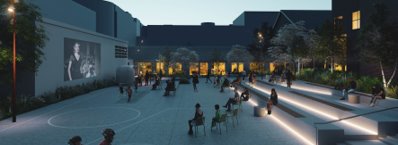 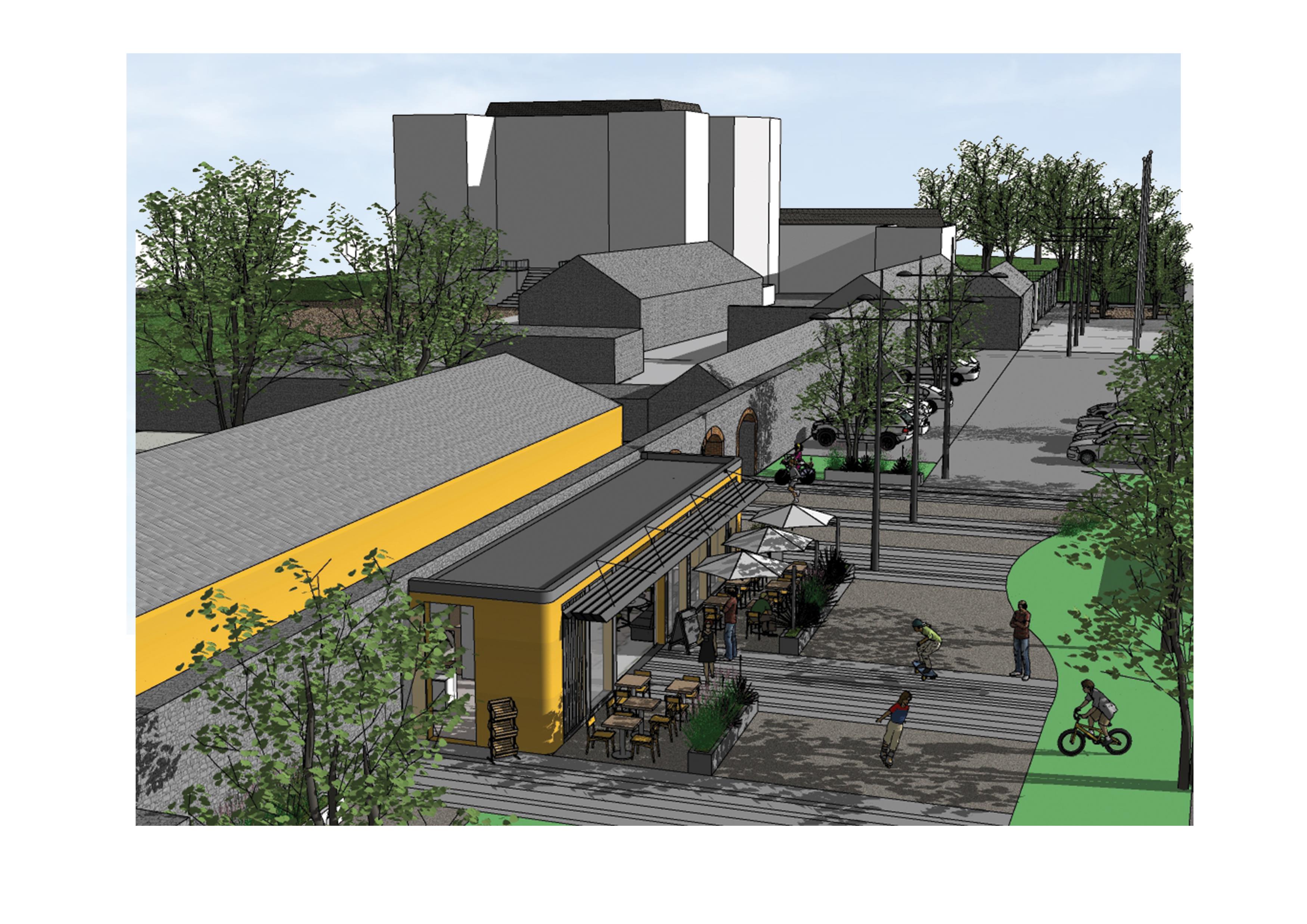 Redefine Our Reputation
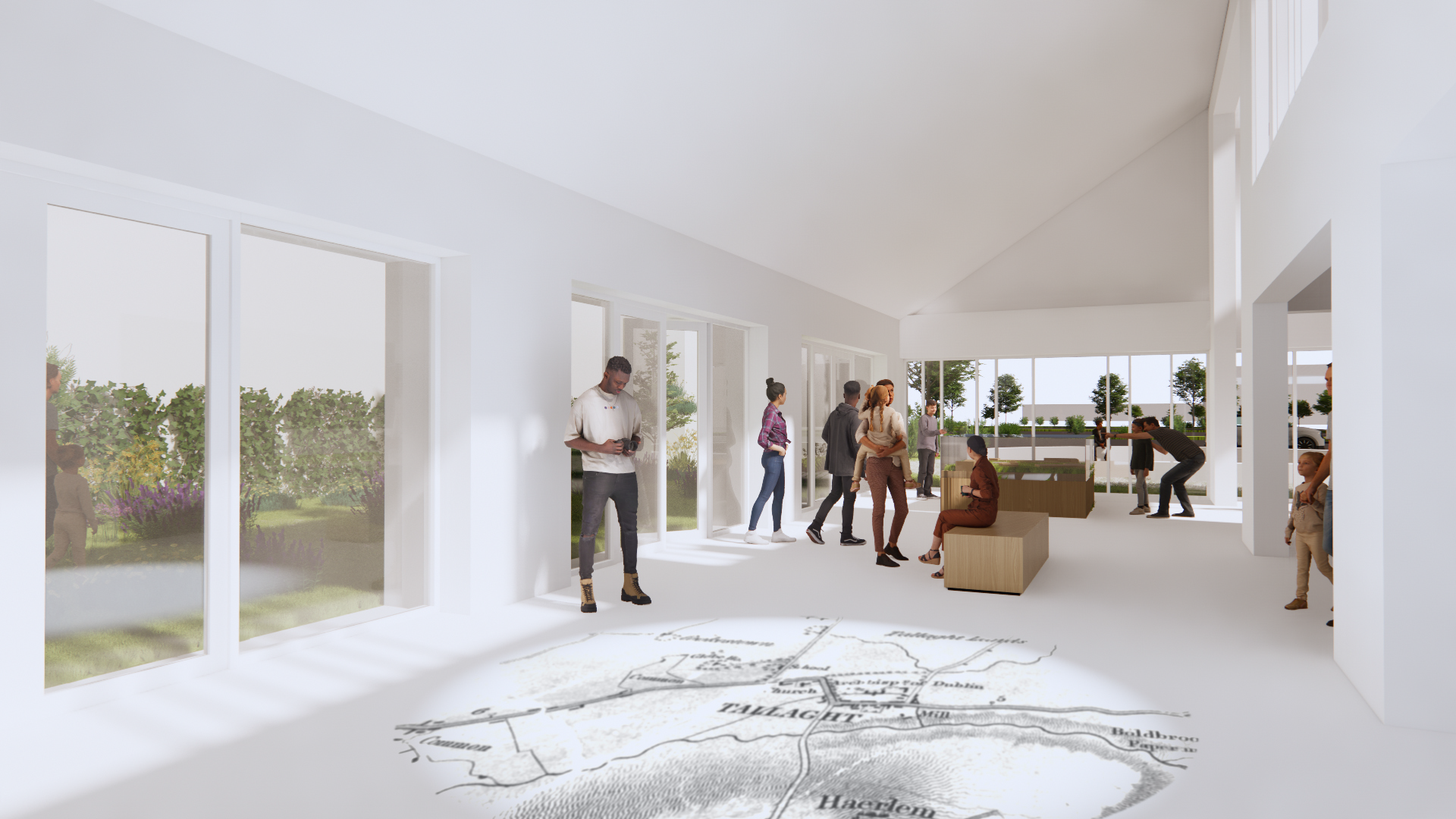 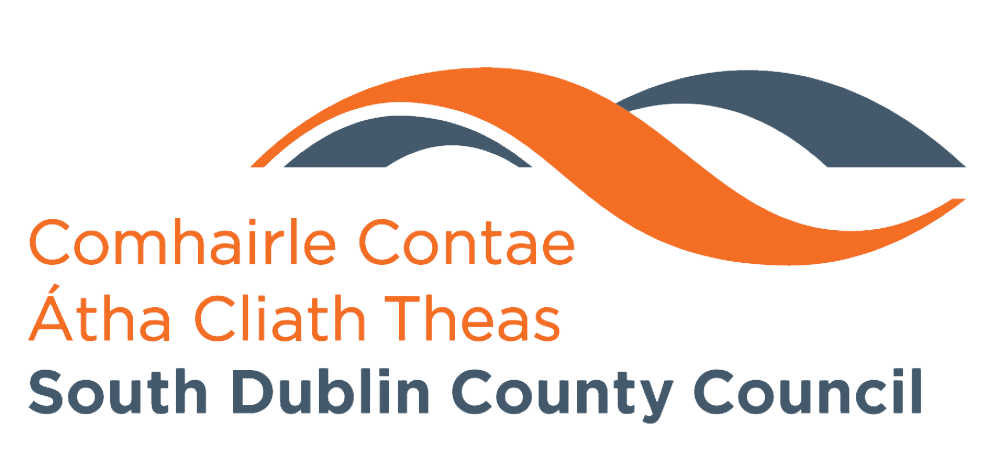 Current Activity
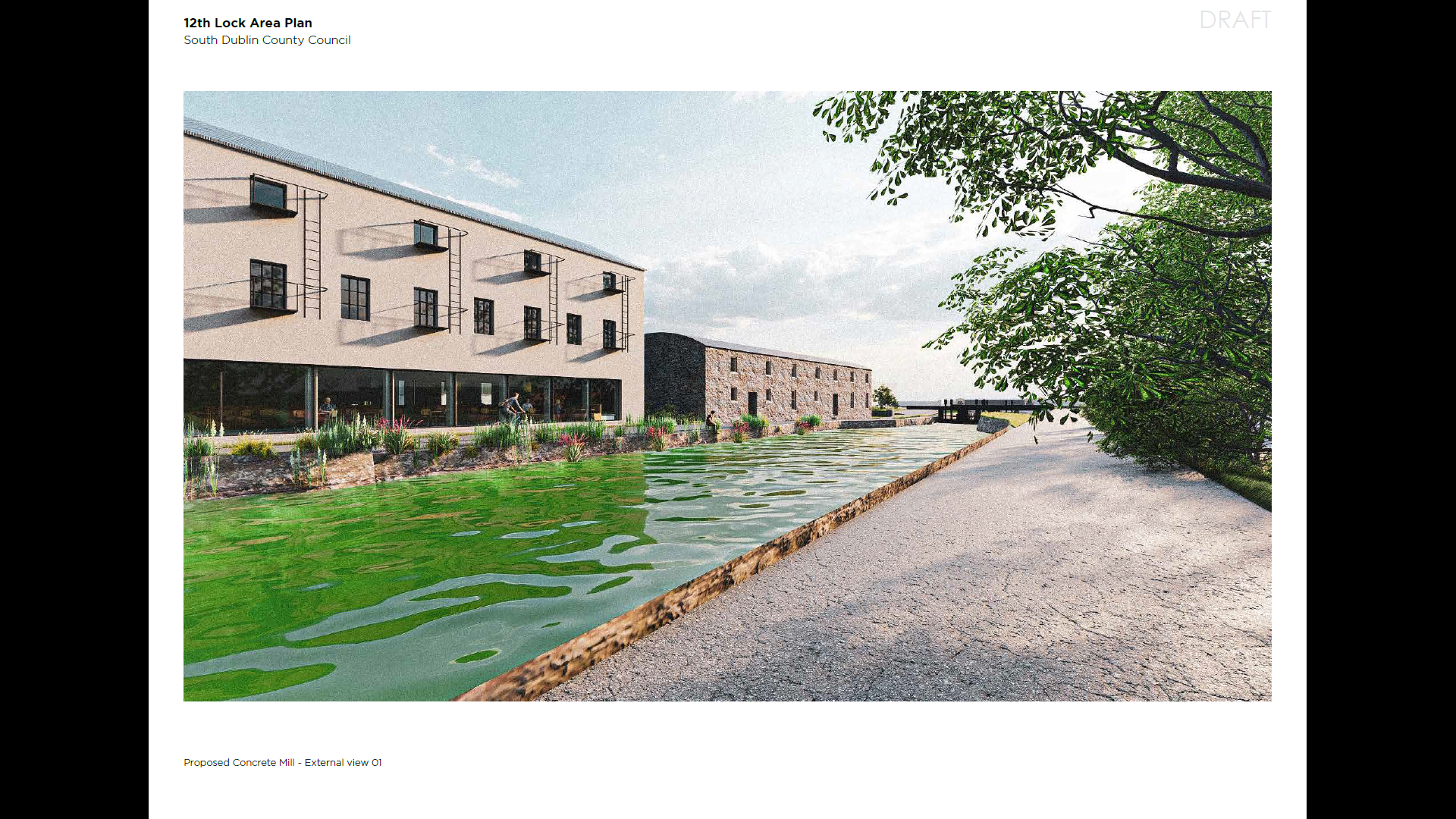 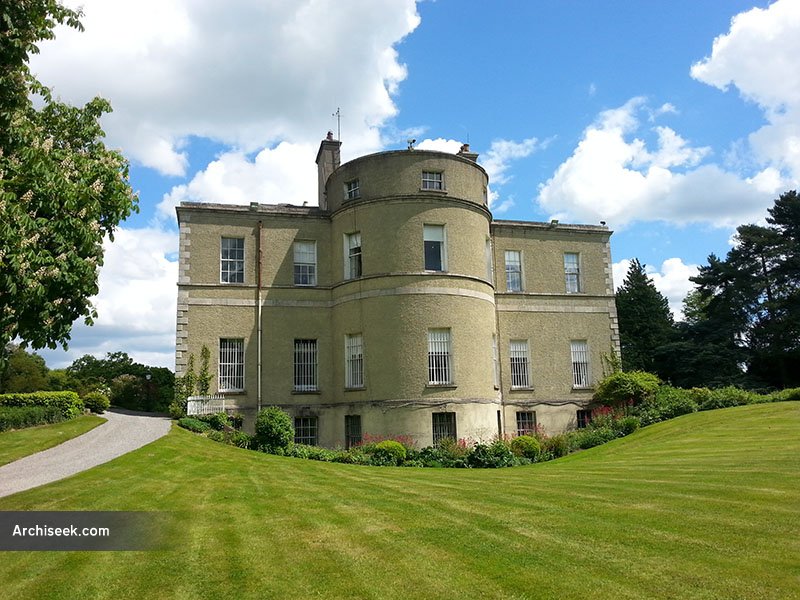 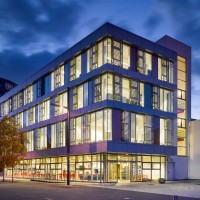 Lucan House
Night-time Economy
Tourism Development Cohesion
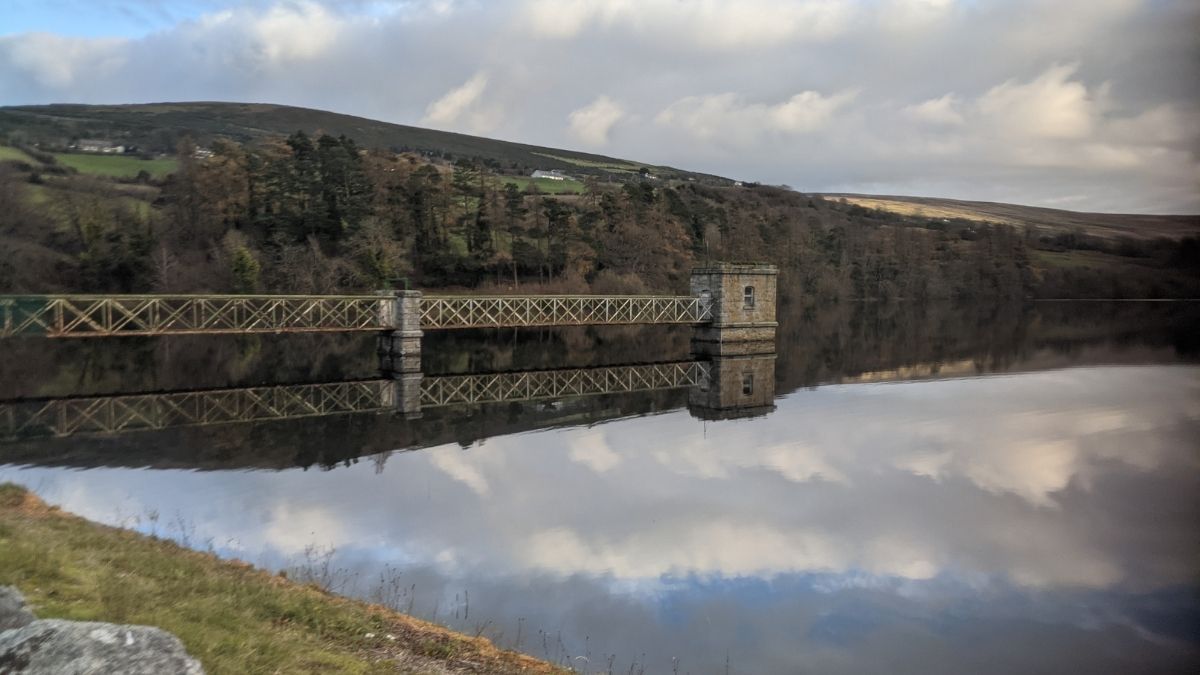 Events & Festivals
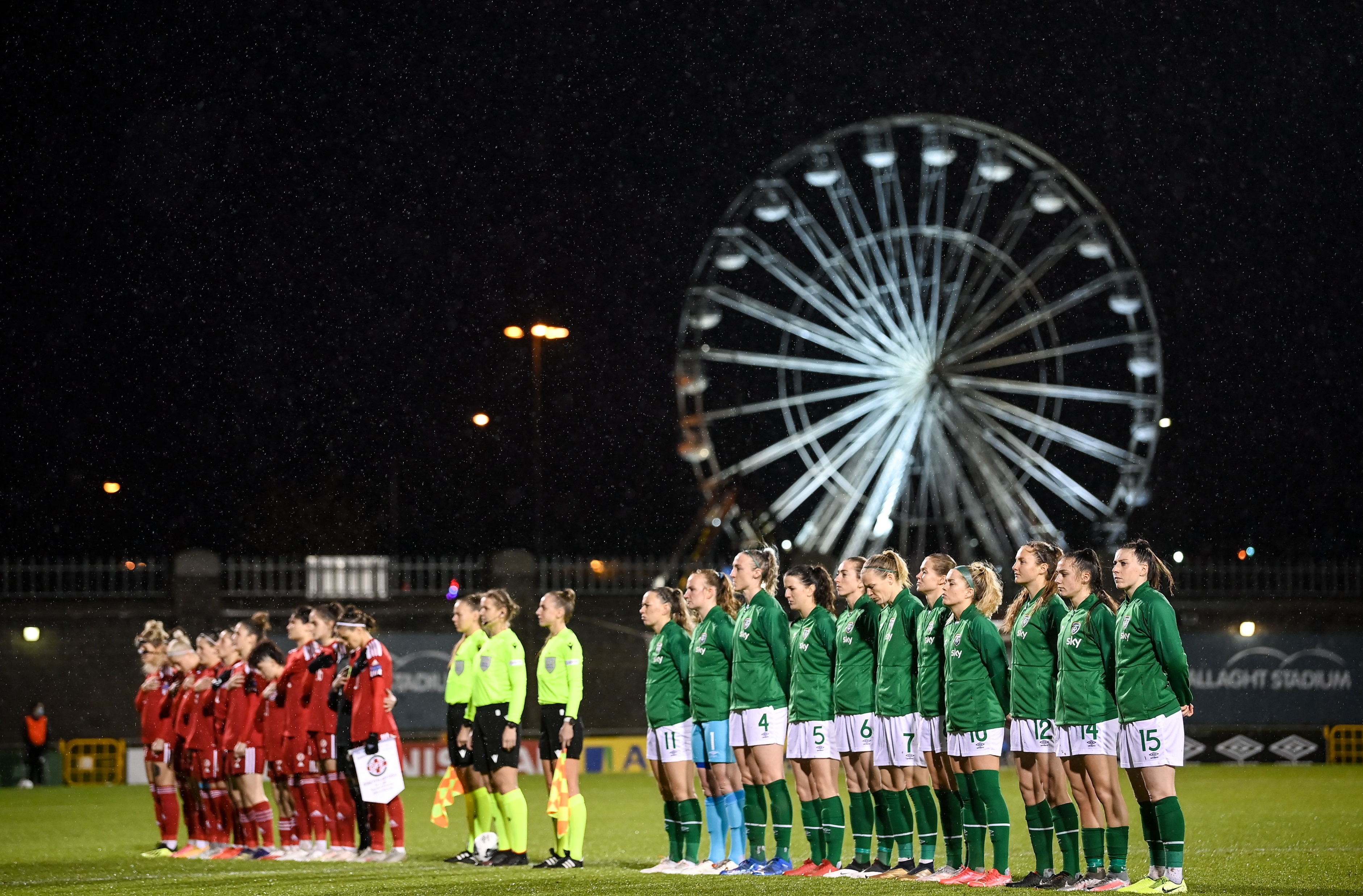 Business Tourism
Feasibility Studies
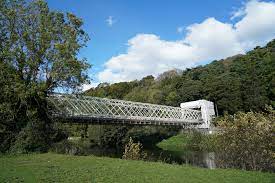 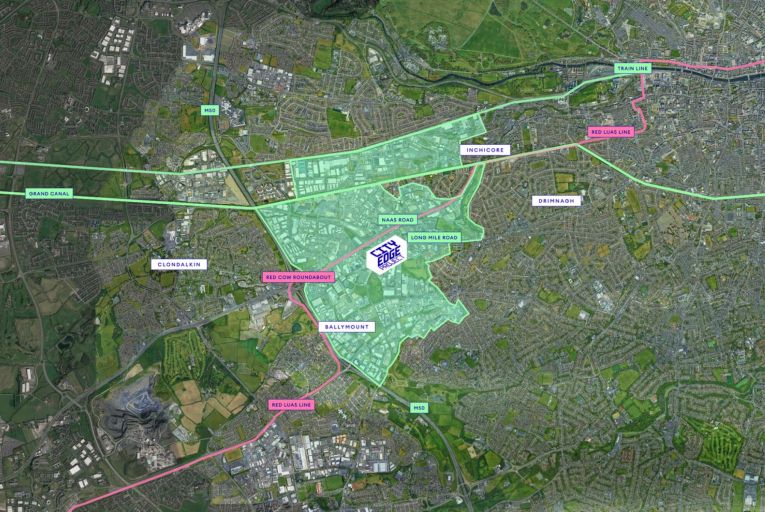 City Edge Tourism Opportunities
Future Tourism Opportunities
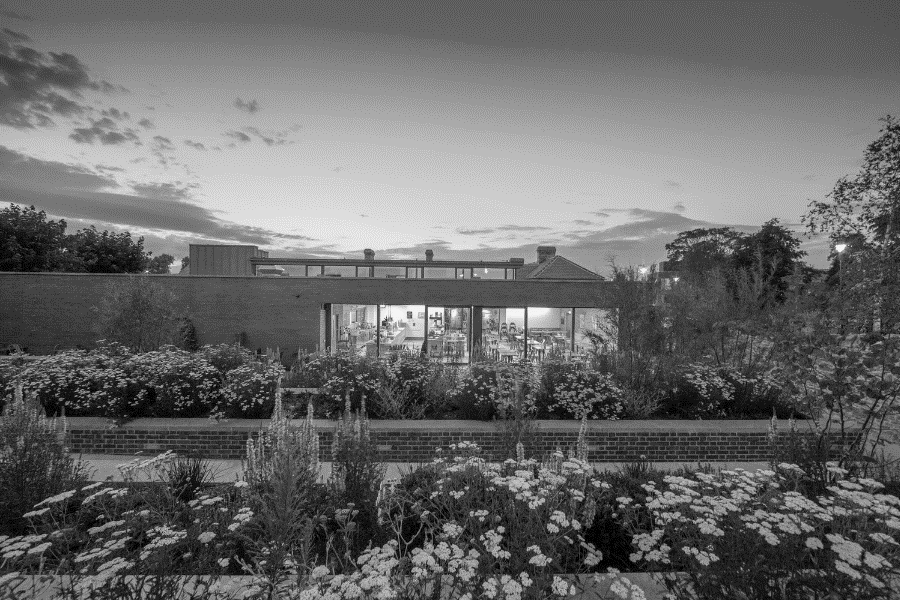 Tourism Economic Impact
Annual Tourism Revenue Generation: €137m 
Job Support: 3,600 Tourism Jobs
South Dublin County Tourism Value: €31.5m
Regional Economic Impact: €205m
Direct & Indirect Economic Impact: €342m
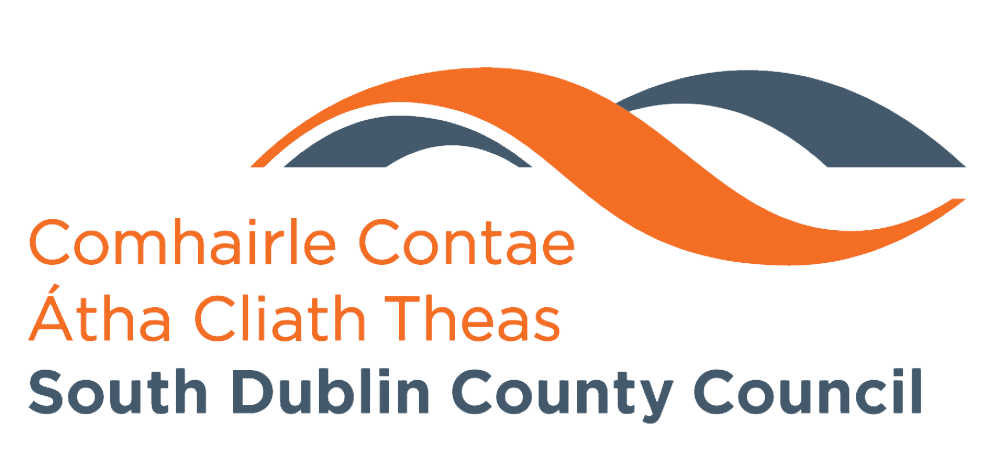 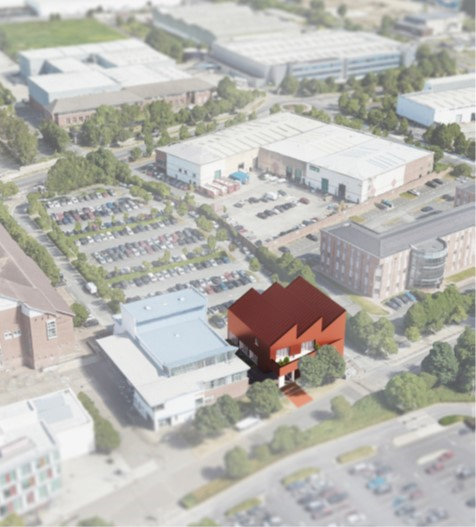 South Dublin Draft Tourism Strategy
Public Consultation
13 
Submissions
State Agencies
Tourism Businesses
Residents Associations
Public Open 
Space
Active Travel & Associated Infrastructure
Nature Based Approach
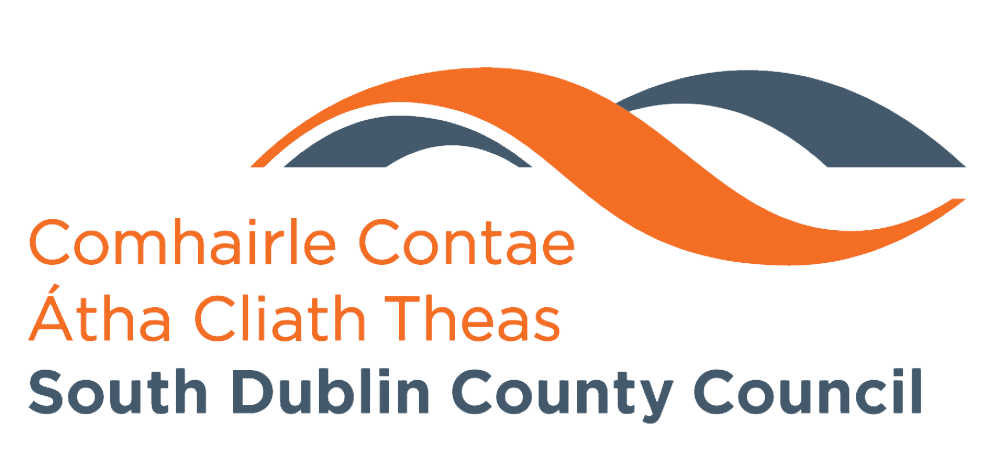 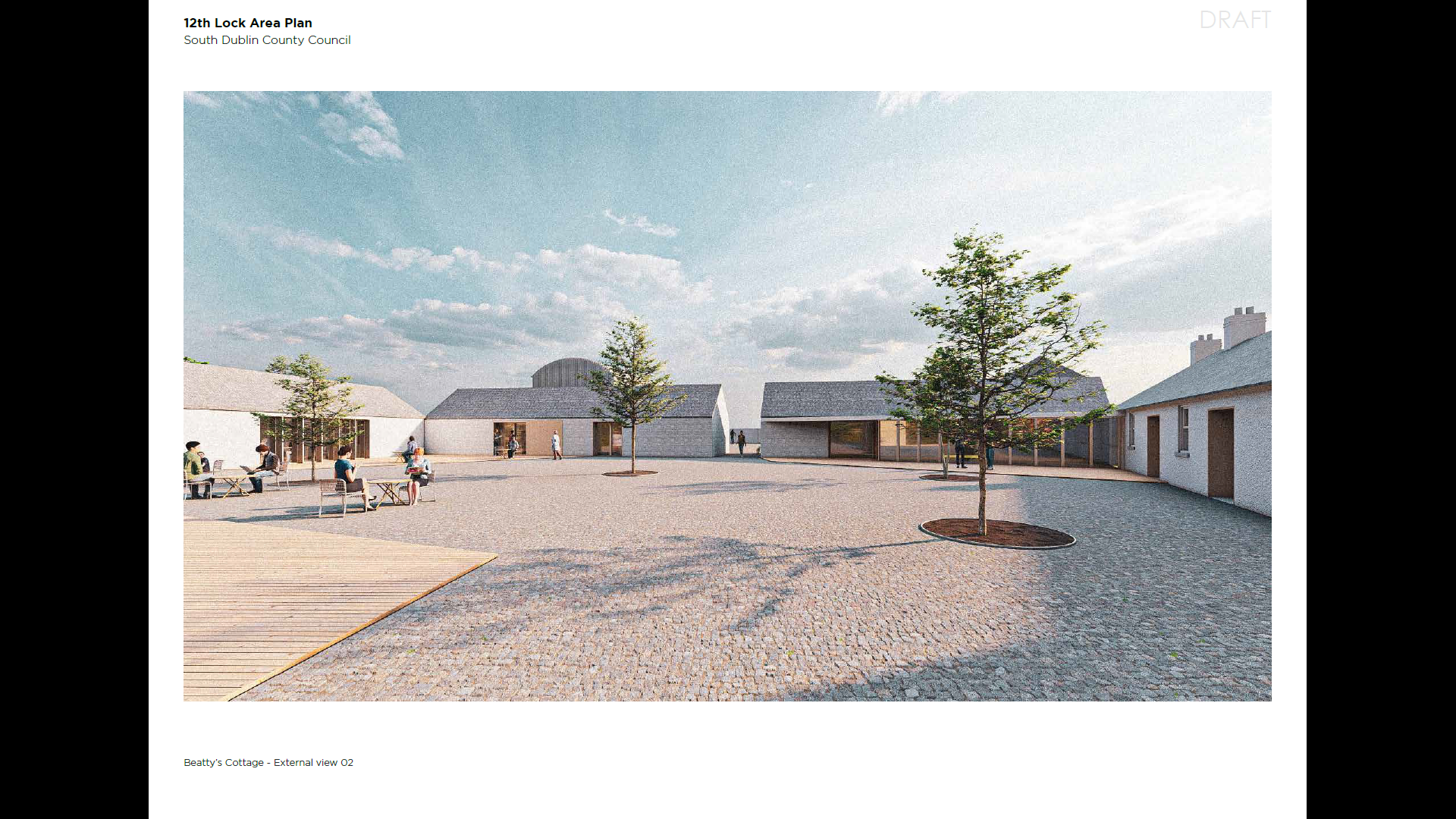 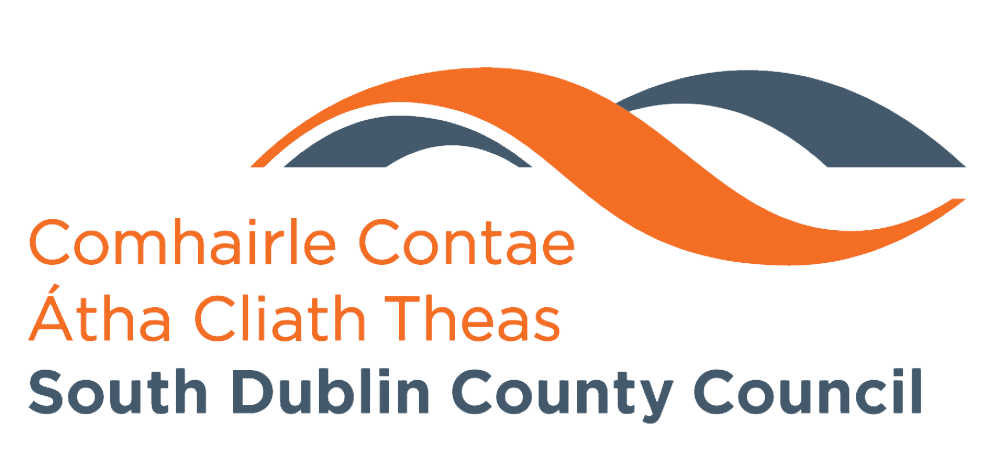 Public Consultation
Tourism Strategy Recommendations
Clondalkin & Camac Valley Cluster
Local Tourism Forums Support
Environmental Considerations
Dublin Mountains Bus Service
     - Bicycle Transport
     - Bicycle Parking & Charging
     - Broader Accessibility 
Public Transport & Active Travel Strategic Priority
Palmerstown ACA Opportunities 
Rathcoole & Saggart Walking Trail Opportunities 
Events & Festivals Cultural Group Partnerships 
Corkagh Park Additional Visitor Experience Opportunities
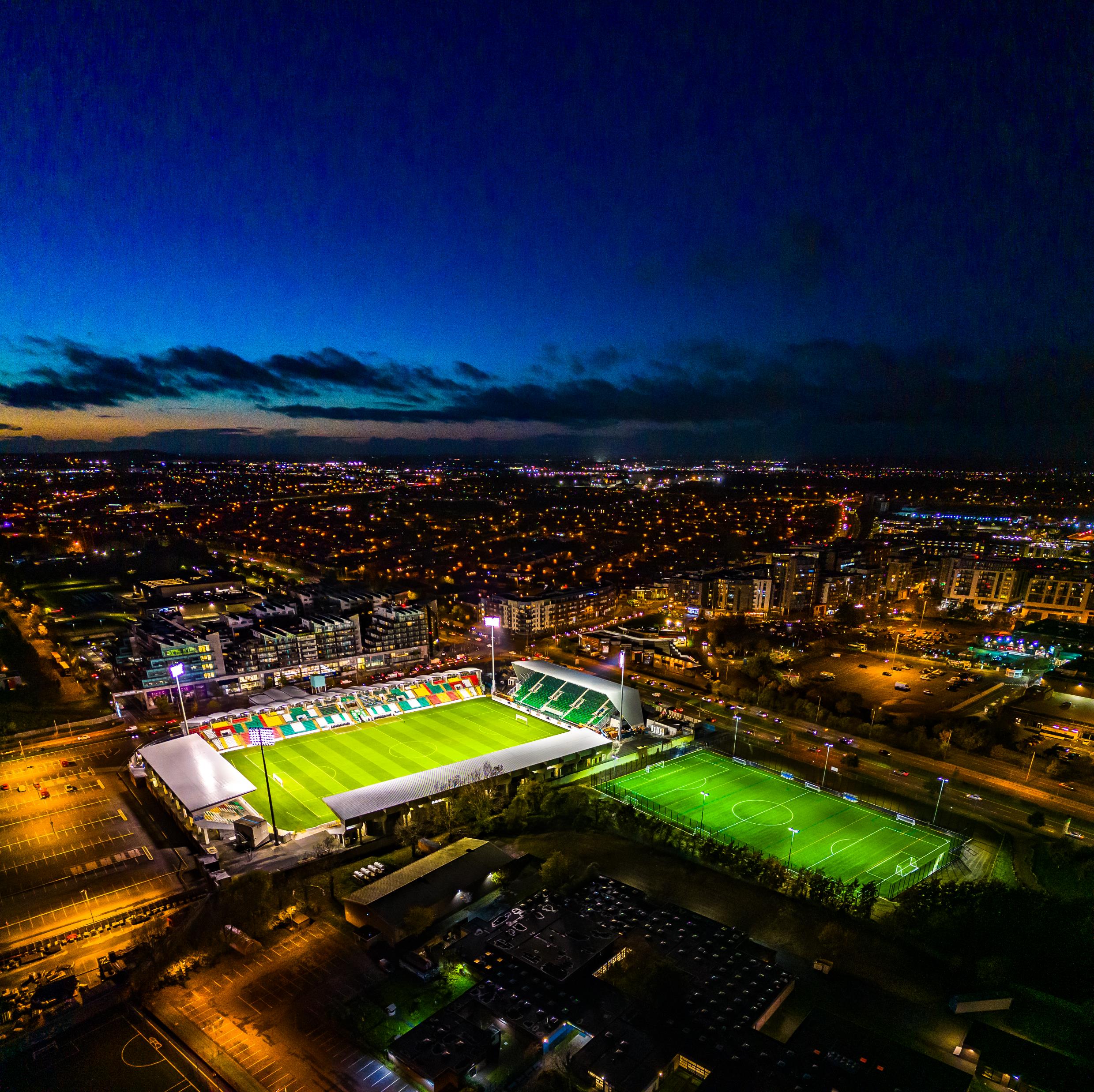 Thank You
Questions
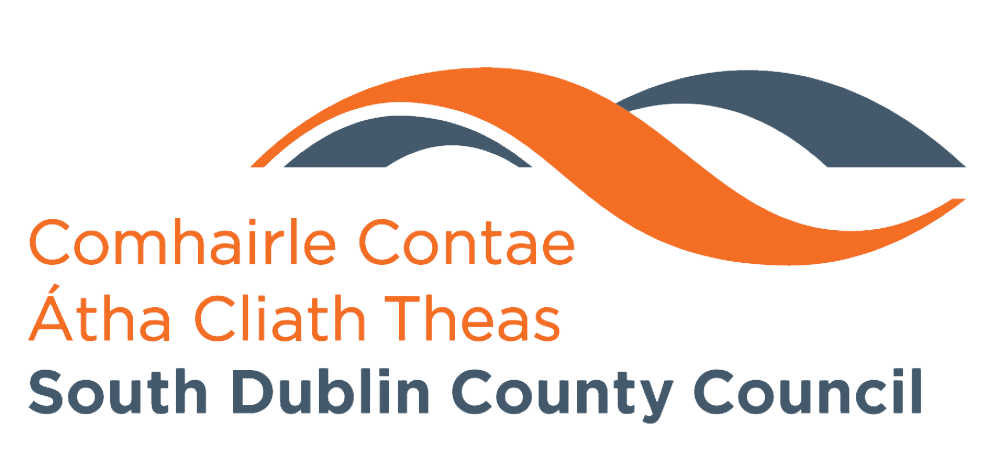